RISK-ADJUSTED RETURN
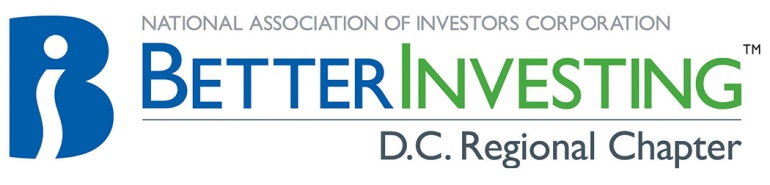 Paul O’Mara
Disclaimer
The information in this presentation is for educational purposes only and is not intended to be a recommendation to purchase or sell any stocks, mutual funds, or other securities that may be referenced.
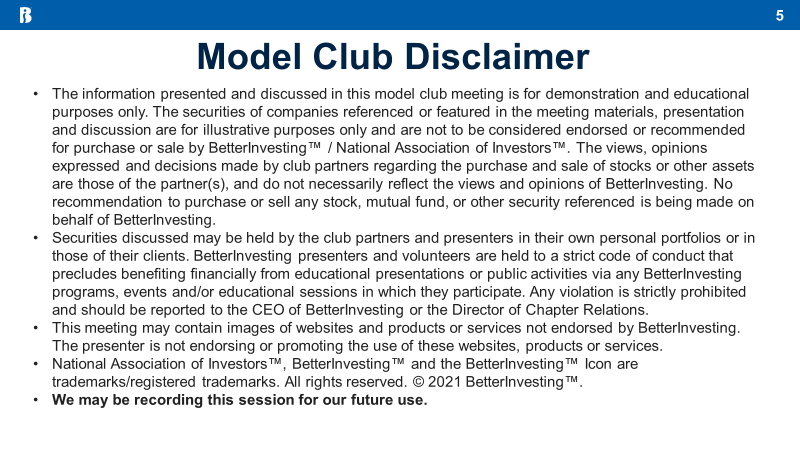 Risk
The dictionary defines risk as “the possibility of suffering harm or loss.”
If nothing else, the markets during 2020 and 2022 have reinforced the need to be cognizant of the “risk” portion of the risk/reward trade-off.  
We need to be aware of our own attitudes toward portfolio risk.
Unfortunately, there’s no single unit of measurement for risk.
Two Ways of Looking at Risk
Capacity
Tolerance
The amount of financial risk you can afford to take.
When figuring capacity for risk, consider your entire financial situation – age, assets, including size, cash flow, family, employment status, etc.
The emotional risk you’re willing to take.
Your attitude toward risk can vary over time based on your recent experiences – positive or negative.
Investing is a Trade Off between Risk and Reward
One way one can control the negative impact of risk is by doing your homework before investing.  That’s what BI recommends.  That way you’re taking educated risks and not speculating.
Diversifying investments is a powerful way to manage overall risk in your portfolio.
Also, often overlooked, if you’re married, you need to consider whether you have different levels of risk tolerance than your spouse.
Risk Adjusted Return
Risk-adjusted return is a calculation of the profit, or potential profit, from an investment that takes into account the degree of risk that must be accepted in order to achieve it.
The purpose of risk-adjusted return is to help investors determine whether the risk taken was worth the reward expected.
The risk is usually measured to that of a virtually risk-free investment – usually U.S. Treasuries.
Risk-adjusted returns can be applied to individual stocks, funds, or entire portfolios.
Risk Adjusted Return
Some common risk measures used in investing include alpha, beta, standard deviation, the Sharpe ratio, the Treynor ratio, and the Capital Asset Pricing Model (CAPM).  Each has its limitations.
When comparing individual stocks or funds it’s best to use the same risk measurement for each.
But First, Some Definitions
Alpha measures the performance of a stock in relation to the overall market.
Beta measures the volatility – or risk -- in relation to a benchmark.  A stock or fund with a beta very close to one means the stock or fund closely matches the index or benchmark.
Standard deviation, noted by the lower-case Greek character sigma, σ, measures how dispersed data is relative to the mean.  A low standard deviation means data are clustered around the mean.
Alpha
Alpha measures an investment’s performance compared to a relevant market benchmark, such as the S&P 500, over a specific time frame.
This metric is expressed as a percentage but written as a whole number.  An Alpha of “0” means the investment performed as well as the market. An Alpha of “1” means the investment outperformed the comparison market by 1%, while “-1” means that the investment fell compared to the comparison market by 1%.
Alpha
There are a few key factors to consider when reviewing this metric:
Time Frame – Needs to be a representative scope of time, such as the last 12 months, not over the last week.
Index – A stock-based investment should be measured against a comparable benchmark, such as the S&P 500 or Dow Jones. 
Volatility – The Alpha of a product does not necessarily represent that product’s volatility.  A year-over-year performance of 4% over the market might hide wide fluctuations within the same 12-month time period.
Beta
As noted, Beta is a measure of a stock's volatility relative to the market. Stocks that tend to stay put while the broader market seesaws would have low beta, while those that move more drastically than the market would have high beta.
The biggest drawback of beta is that it’s only useful when calculated against a relevant benchmark. While the large-cap S&P 500 index is a commonly used index, it may not be appropriate when calculating the beta of a small-cap stock.
Couple a low-beta score with whether a stock is viewed as undervalued provides another way to screen for a potential investment.
TSCO
Standard Deviation
Another commonly used measure of a stock’s volatility (and, hence, risk) is the standard deviation of an investment’s price change over time.
In short, when prices move wildly, standard deviation is high, meaning an investment will be risky. Low standard deviation means prices are calmer, so investments come with a lower risk.
Standard deviation is a mathematical concept that measures volatility in the market or the average amount by which individual data points differ from the mean. Simply put, standard deviation helps determine the spread of asset prices from their average price.
Standard Deviation
Here’s the formula:
σ =n−1∑i=1n​(xi​−x)2
Calculate the mean of all data points. The mean is calculated by adding all the data points and dividing them by the number of data points.
Calculate the variance for each data point. The variance for each data point is calculated by subtracting the mean from the value of the data point.
Square the variance of each data point (from Step 2).
Sum of squared variance values (from Step 3).
Divide the sum of squared variance values (from Step 4) by the number of data points in the data set less 1.
Take the square root of the quotient (from Step 5).
Standard Deviation
Take an example of what I found online regarding Apple to make it a bit easier:
Historical returns for Apple’s stock were 12.49% for 2016, 48.45% for 2017, -5.39% for 2018, 88.98% for 2019 and, as of September 2020, 60.91%. The average return over the five years was thus 41.09%.  The value of each year's return less the mean were then -28.6%, 7.36%, -46.48%, 47.89%, and 19.82%, respectively. All those values are then squared to yield 8.2%, 0.54%, 21.6%, 22.93%, and 3.93%. The sum of these values is 0.572. Divide that value by 4 (N minus 1) to get the variance (0.572/4) = 0.143. The square root of the variance is taken to obtain the standard deviation of 0.3781, or 37.81%.
You can compute the standard deviation in Excel using the STDEV.S function.
Capital Asset Pricing Model (CAPM)
Developed in the early 1960s by William Sharpe, Jack Treynor and two others.  The CAPM describes the relationship between systematic risk –the risk inherent to the entire market or market segment -- and the expected return for assets, particularly stocks.
There are calculators online that can do these calculations for you.
The CAPM model theorizes that the expected return of a stock should be the risk-free rate of return plus the beta of the investment multiplied by the market risk premium, which is the difference between the expected return on a market portfolio (a judgment call) and the risk-free rate.
The risk-free rate of return compensates investors for tying up their money, while the beta and market risk premium compensates the investor for the additional risk they are taking on over and above simply by investing in Treasuries, which provide the risk-free rate.
Sharpe Ratio
William Sharpe devised this ratio in 1966 to measure the risk/return relationship. When analyzing the Sharpe ratio, the higher the value, the more excess return investors might expect to receive for the volatility they are exposed to by holding an asset. Similarly, a risk-free asset or a portfolio would have a Sharpe ratio of zero.  The Sharpe ratio is based on the capital asset pricing model.
The Sharpe ratio subtracts the risk-free rate of return from the average rate of return of the investment you are evaluating. Then, that difference is divided by the standard deviation of your chosen investment’s rate of return. The risk-free rate is the return investors require to compensate for the time value of money alone. Typically, investors use the return on U.S. Treasury bills for the risk-free rate.
Sharpe Ratio
The formula:
Sharpe Ratio = (Rx – Rf) ÷ StdDev(Rx)
Where:
Rx = average rate of return from investment X
Rf = risk-free rate
StdDev(Rx) = standard deviation of Rx
Sharpe Ratio
The Sharpe ratio provides valuable information only when compared with another investment. 
Negative Sharpe ratios—which are quite common during bear markets—do not provide useful information because the risk-free asset is then outperforming the analyzed investment on a risk-adjusted basis. 
Since standard deviation measures total risk, the Sharpe ratio does not determine which investment is best for a diversified portfolio but rather shows which investment is better of the two being compared.
Furthermore, the time period used in the calculation will affect results. Going too far back may not provide an accurate representation of the current situation.
Treynor Ratio
Developed by Jack Treynor. The Treynor ratio is another risk-adjusted performance figure that is very similar to the Sharpe ratio.
Both ratios measure excess return above the risk-free rate per unit of risk. The main difference is that the Sharpe ratio uses standard deviation as the risk measure, whereas the Treynor ratio uses beta.
Treynor ratio = (RI – Rf) ÷ beta, where:
RI = average rate of return for an investment
Rf = risk-free rate
It is generally good practice to match the duration of the risk-free holding to the length of time of the average return.
Treynor Ratio
While the Treynor ratio is a relative measure of risk, the number means nothing on its own. Like the Sharpe ratio, it is only useful when comparing two or more investments.
Also, it should be used in conjunction with other research methodologies, since there are limitations.
Questions?